Муниципальное дошкольное образовательное учреждение «Детский сад №33» 
 г.Саратов
День Государственного флага Российской Федерации 22 августаВоспитатель: Мурзагалиева Татьяна             Сюгалиевна
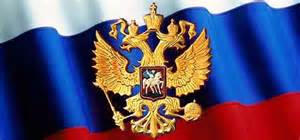 Цель: Вызвать у детей уважительное отношения к флагу нашей страны и  воспитание патриотизма. Задачи: Воспитывать любовь к Родине, чувство гордости за свою страну - Россию. Познакомить детей с государственным флагом России . Формировать представление о значении государственного флага ;
Материал:Презентация о флаге РФ, альбомные листы, цветные карандаши.Предварительная работа: рассматривание иллюстраций,  рисование флага России.
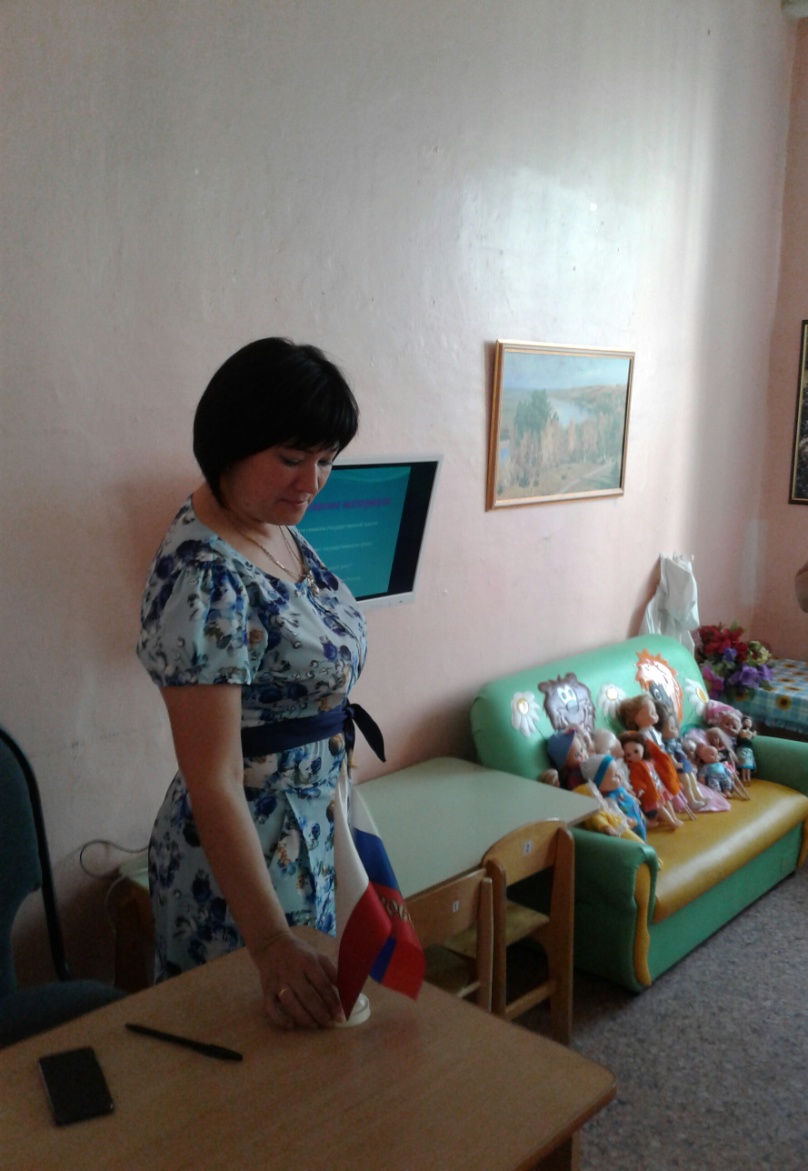 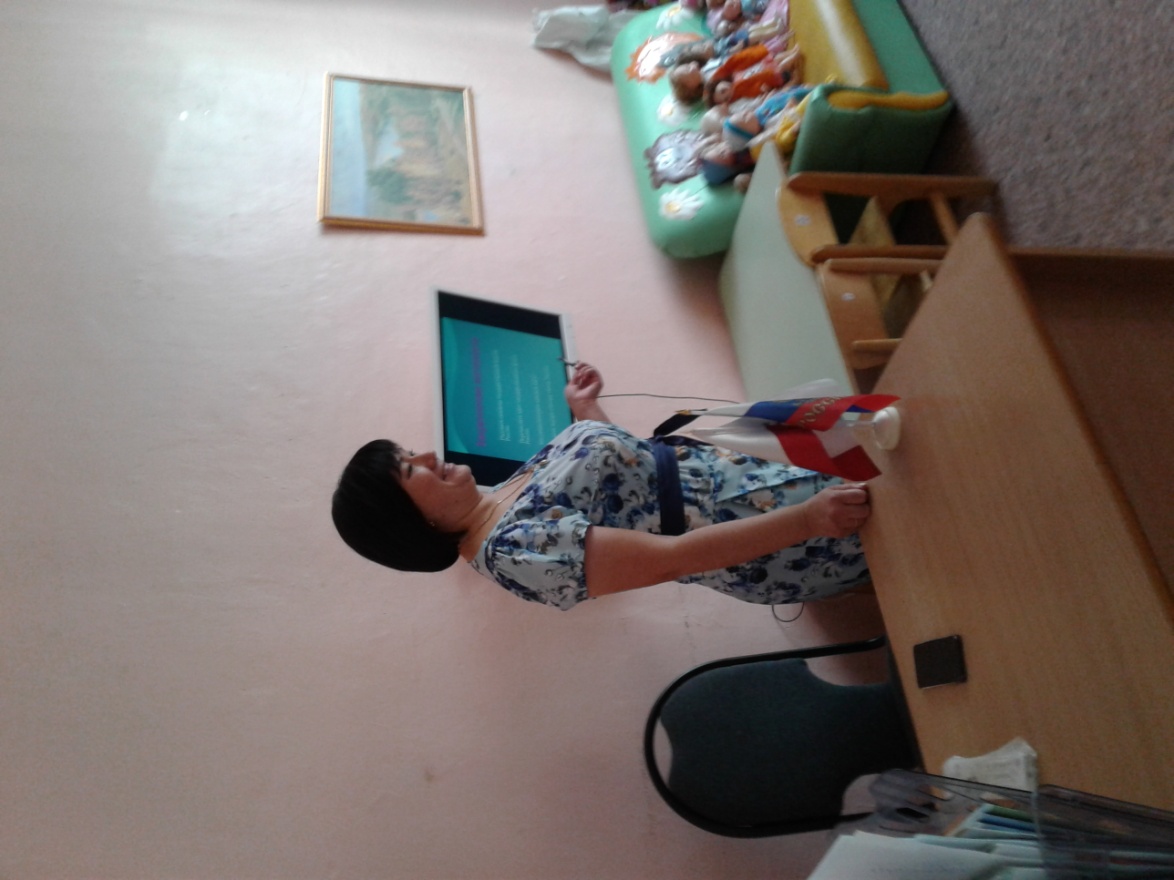 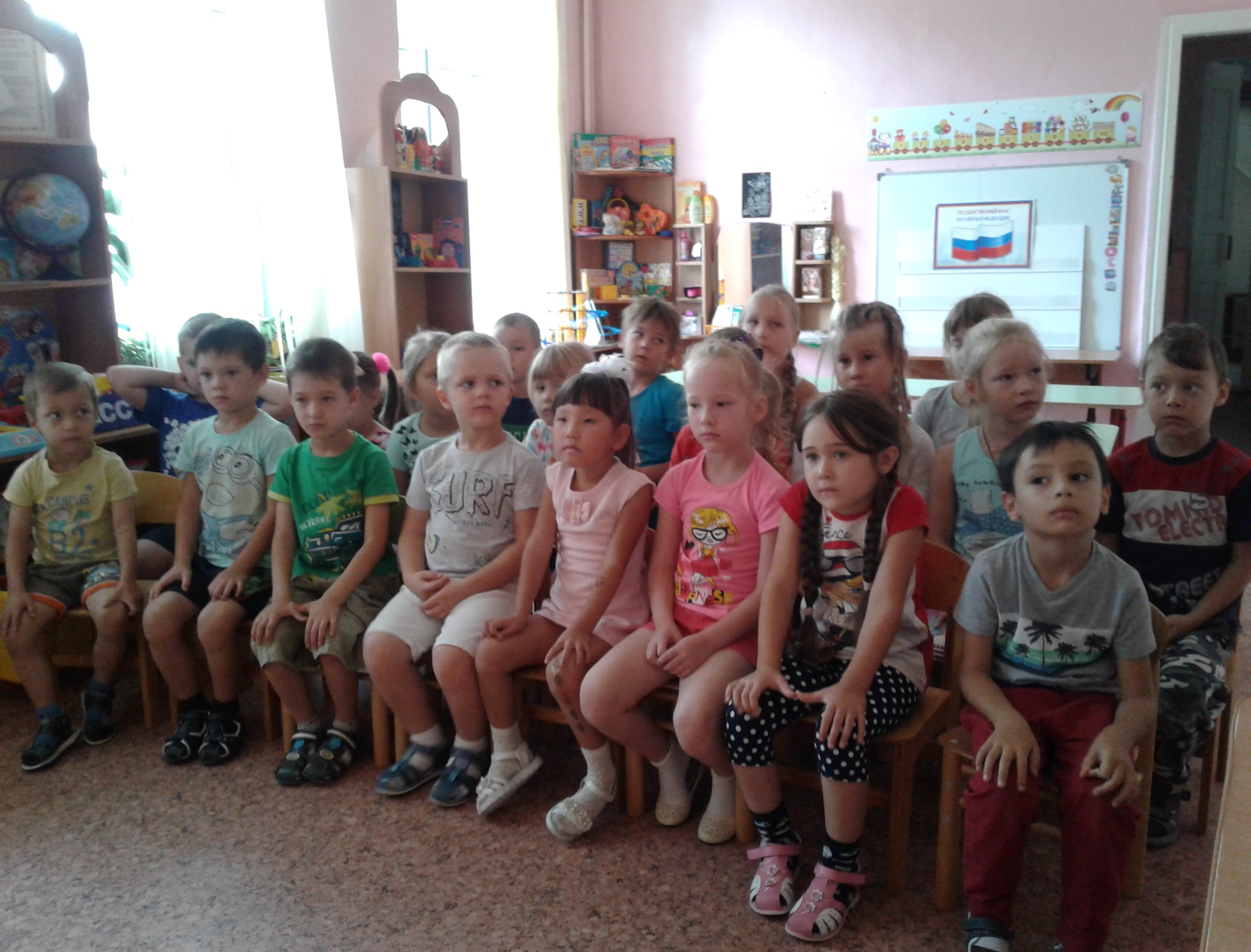 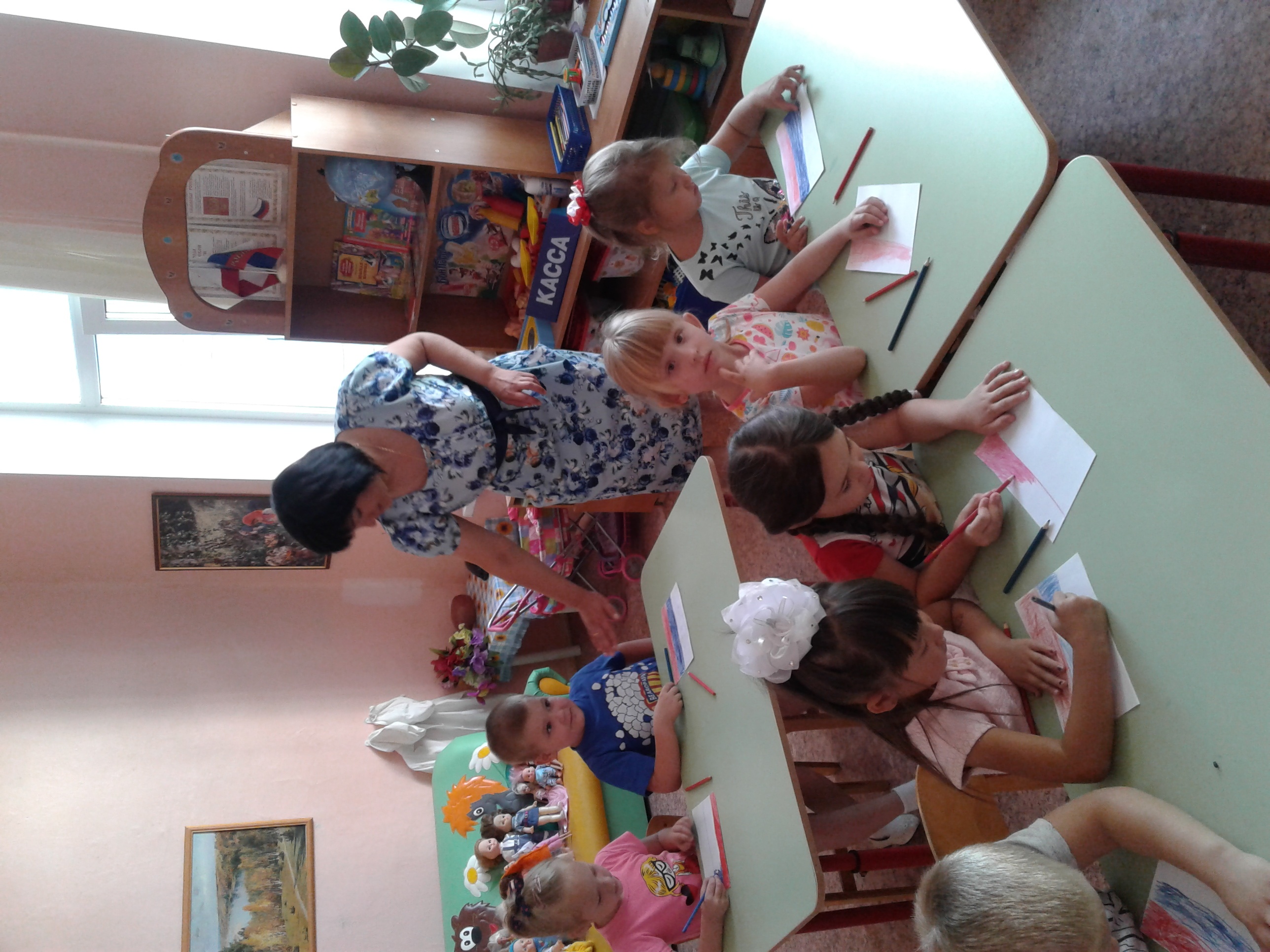 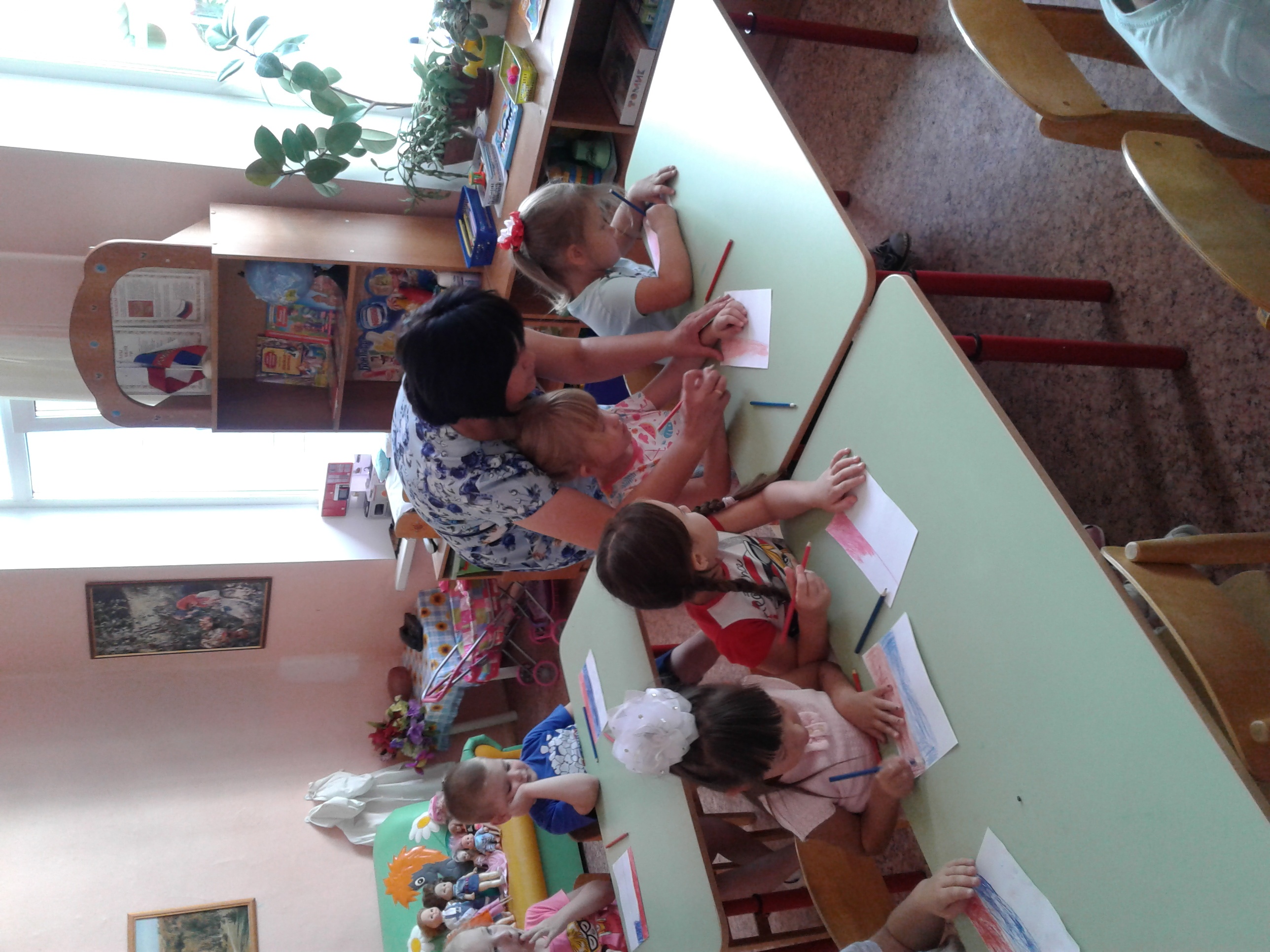 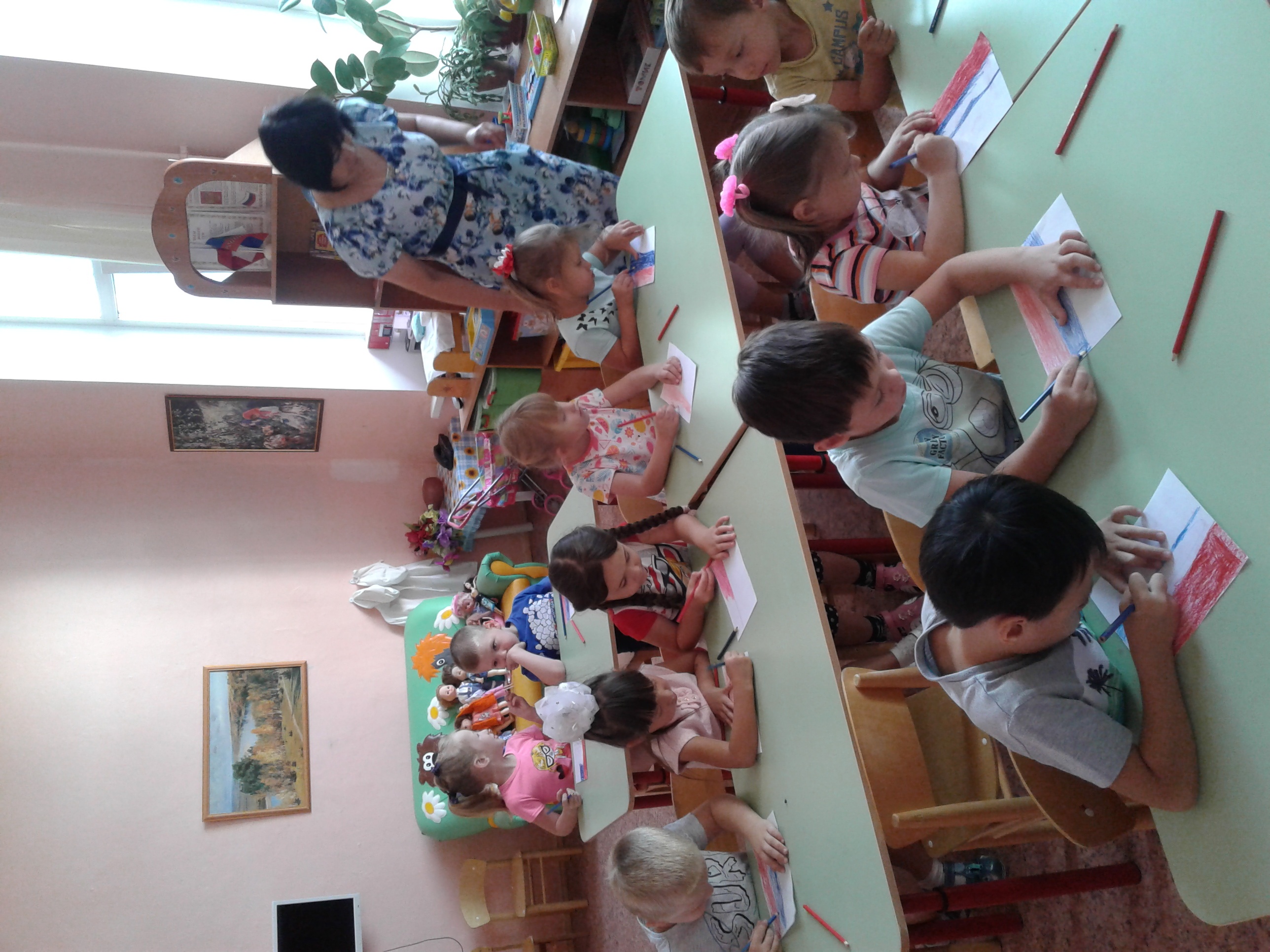 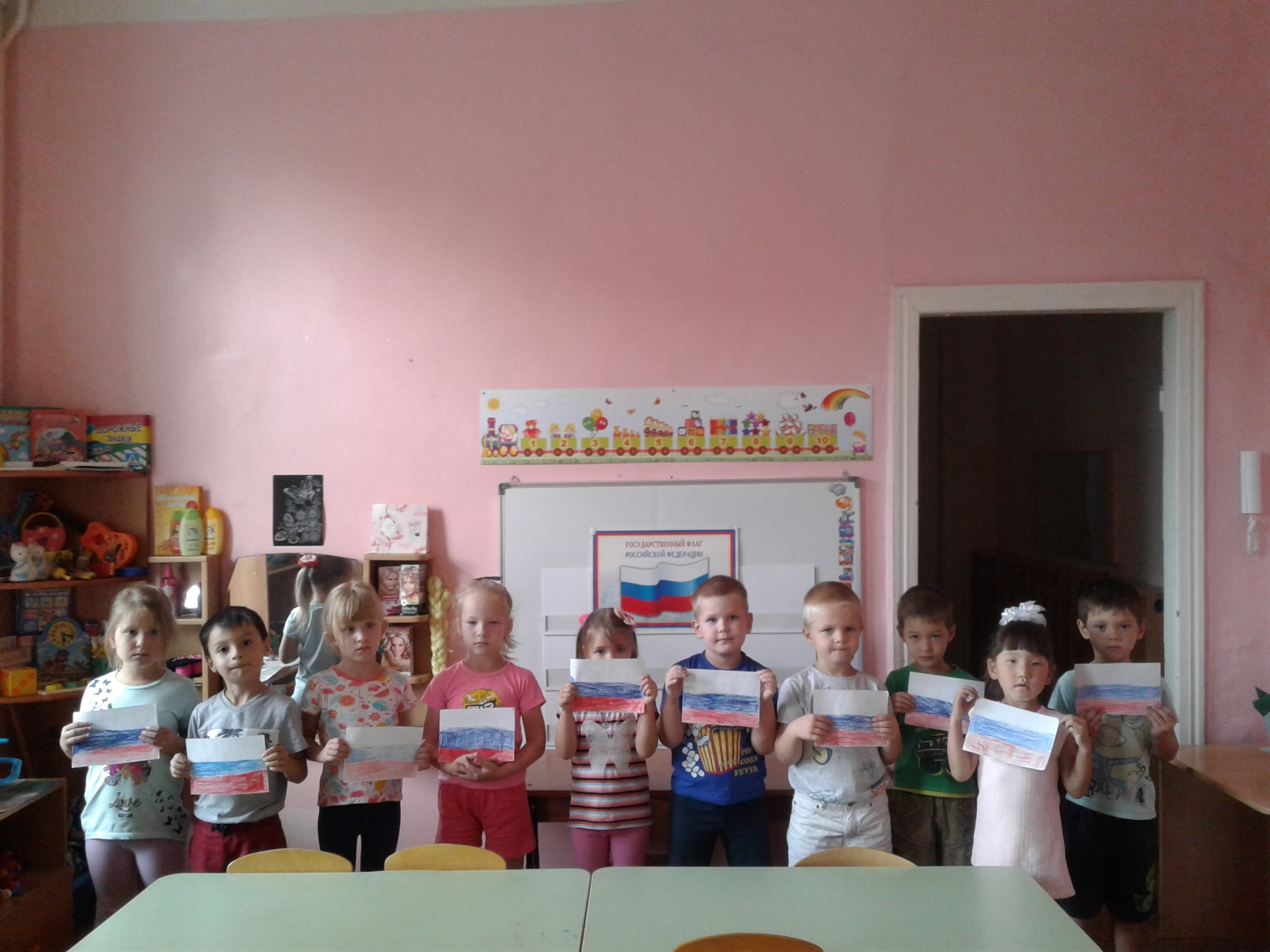 Спасибо за внимание !
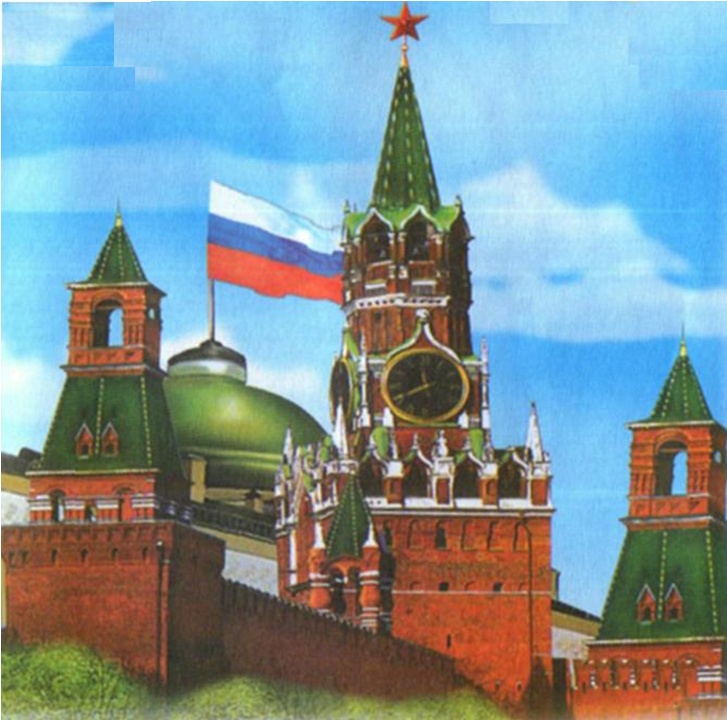